Математический
КВН
в 4 классе
Анисимова
Елена Николаевна
учитель начальных классов 
ГБОУ СОШ 1985
г. Москва
Игра «Расшифруй».
ма
к
по
ти
в
ма
н
те
ке
КВН по математике
Разминка
9
Какая цифра, если перевер­нуть сверху вниз, уменьшится на 3?
Какие часы показывают верное время только 2 раза в сут­ки?
(Часы, которые остановились.)
Когда мы смотрим на чис­ло 3, а говорим «пятнадцать»?
(Когда смотрим на часы.)
В известной сказке «Поди туда - не знаю куда, принеси то - не знаю что» царь послал стрел­ка Андрея «за тридевять земель».Внимание, вопрос! Тридевять - это сколько?
(Тридевять — это 27. В Древней Руси считали девят­ками: тридевять – 
это 9 ∙3 =27.)
Сколько лет рыбачил старик из «Сказки о рыбаке и рыбке» А.С. Пушкина до того, как он поймал золотую рыбку?
(«Ровно тридцать лет и три года», то есть 33 года.
Сколько раз старик ходил к морю в «Сказке о рыбаке и рыб­ке» А.С. Пушкина, чтобы рыбка выполнила желания старухи?
(Пять раз.)
На грядке сидят 6 воробьев, к ним прилетели еще 5. Кот подкрался и схватил одного.  Сколько осталось воробьев на грядке?
(Нисколько, так как остальные воробьи улетели.)
Разгадать ребусы
расс 100 яние
ПА ’3 Ж
5’ ница
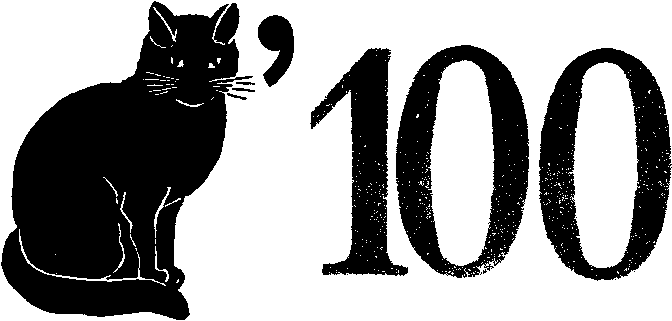 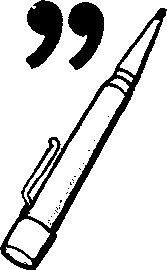 у 3’ о
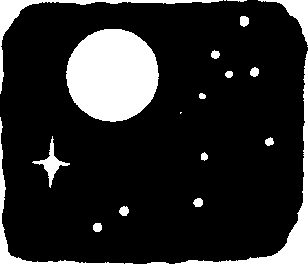 ’
3 ’100 н
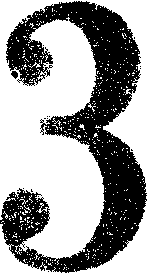 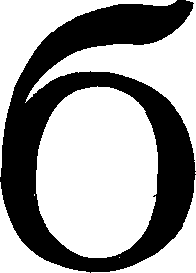 ’
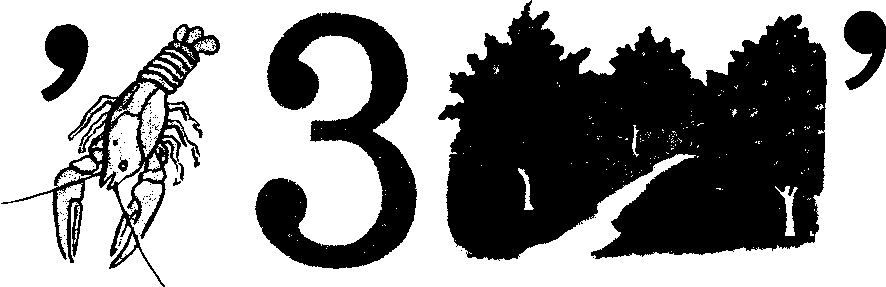 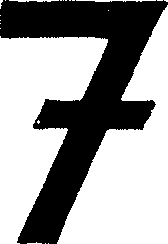 ена
Поставь знаки действий и, если надо, скобки так, чтобы выражения были верными
5 5 5 5 = 2               5 5 5 5 = 9                5 5 5 5 = 35
3 3 3 3 3 = 13                 5 5 5 5 5 =31                      2  4 6 = 48
7 7 7 7 = 9                       7 7 7 7 = 35                7 7 7 7 = 49
Ответы
5:5+5:5=2                    5+5-5:5=9                      5х5+5+5=35
3х3+3+3:3=13                5х5+5+5:5=31                   2х4х6=48
(7+7):7+7=9              7х7-(7+7)=35                 7х7+(7-7)=49
Поменяйте местами две цифры так, что бы равенства были верными:
69 : 3 = 7			
7 · 6 = 58
Ответы
63 : 9 =  7                   
 7 · 8 = 56
Конкурс капитанов.
Летела стая уток. Охотник выстрелил и убил одну утку. Сколько уток осталось?
Петух, стоя на одной ноге, весит 3кг. Сколько он будет весить, стоя на двух ногах?
Четверо играли в домино 4 часа. Сколько часов играл каждый из игроков?
На березе сидели две вороны и смотрели в разные стороны: одна на юг, другая на север. 
- У тебя, - говорит первая ворона, - клюв в земле.
- А у тебя, - отвечает вторая, - лапки в грязи.
Как же так? Смотрят в разные стороны, а друг друга видят?
Волк спрашивает осла: «Сколько тебе лет?»
- А тебе сколько, - отвечает осел.
- Мне 15, - говорит волк.
- Тогда я в 3 раза старше тебя, да еще на 1/3.
Сколько лет ослу?
При постройке забора плотники поставили по прямой 10 столбов, расстояние между которыми было по 2 метра.
Какова длина забора?
Сколько раз нужно отрезать веревку длиной в 10 метров на части по 2 метра каждая?
Запиши пример
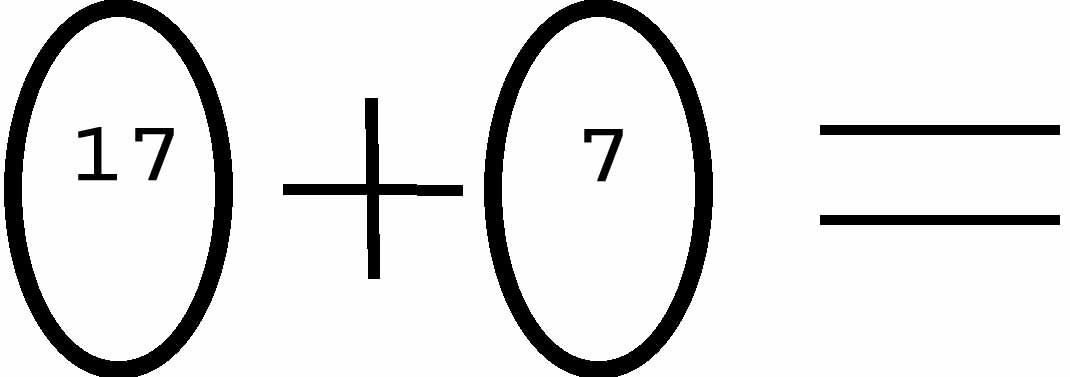 18 + 8
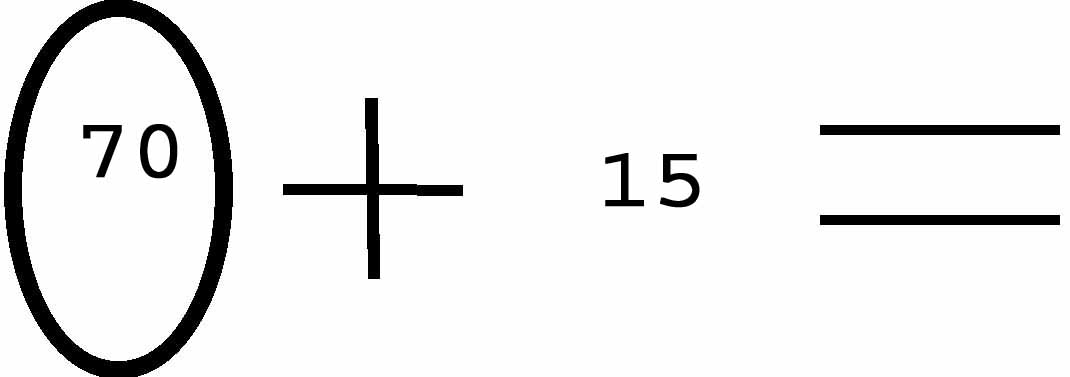 80+ 15
Геометрический конкурс.
Команде БАМ:
Убери 2 палочки, чтобы осталось 5 одинаковых квадрата.
 
   

Команде КВАДРАТ:
Убери 3 палочки так, чтобы осталось 3 треугольника.
 
  
 


Команде КРУГ:
Как переложить 2 палочки, чтобы получилось 5 одинаковых квадратов?
Задания болельщикам.
2
Горело 7 свечей. Две из них погасли. Сколько свечей осталось?
Нуль подставил спинку брату Тот забрался не спеша, 
Стали новой цифрой братцы. Не найти нам в ней конца. 
Повернуть ее ты можешь, Головой поставить вниз
Цифра будет все такой же. Ну, подумай?
Назови два таких числа, чтобы их произведение равнялось 17 и их частное тоже равнялось 17
Бревно распилили на 4 части, расходуя каждый раз на отпиливание одной части 2 минуты. За сколько времени было распилено все бревно?
Выглянув на повороте в окно, Ира заметила, что перед нею 9 вагонов, а за ней еще 7. Сколько вагонов в поезде, в котором ехала Ира?
Чтобы подняться на каждый этаж дома, надо пройти 30 ступенек лестницы. Сколько ступенек надо пройти, чтобы подняться на третий этаж?
Спасибо за внимание
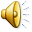 Кто с детских лет занимается математикой, 
тот развивает внимание, тренирует свой мозг, свою волю, воспитывает настойчивость и упорство в достижении цели.